Nói và nghe: 
Tóm tắt ý chính của bài nói
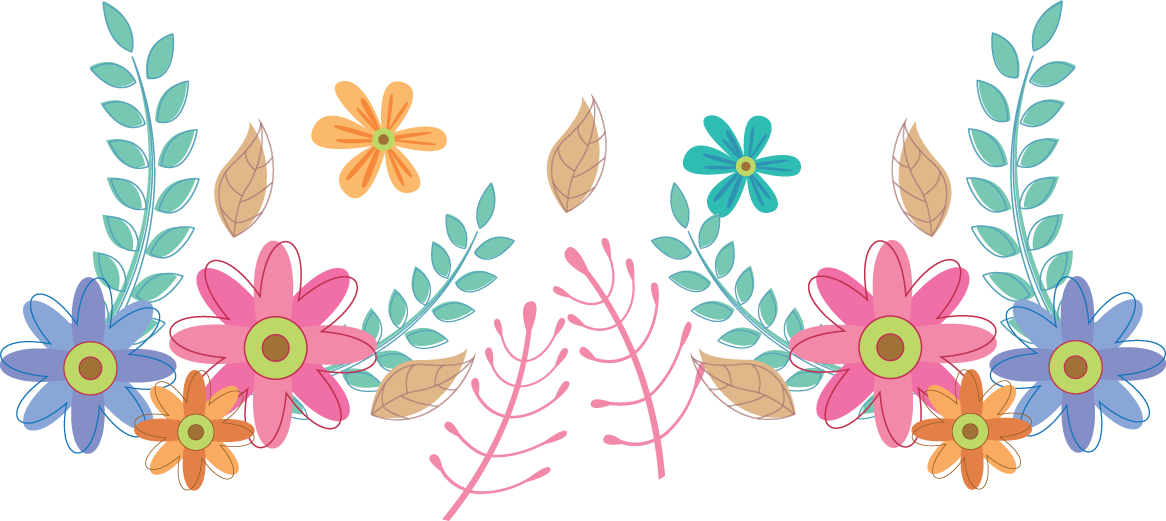 [Speaker Notes: Quy trình các em ghi lại những thông tin được nói đến trong video vừa rồi chính là các em đang tóm tắt lại nội dung phần trình bày của người khác. Và để kĩ năng này thuần thục hơn, cô trò chúng ta sẽ tìm hiểu tiết học hôm nay nhé!

 
Giáo án của Hạnh Nguyễn (0975152531) https://www.facebook.com/HankNguyenn]
Nghe và tóm tắt ý chính của bài nói
Yêu cầu
Mục đích
Lưu ý
Khi nghe người khác trình bày, để nắm được nội dung chính của thông tin, cần biết tóm tắt ý chính của bài nói (có thể có độ dài khác nhau)
- Hình thức: Trình bày rõ ràng, ngắn gọn, súc tích; Kết hợp các phương tiện phi ngôn ngữ
- Nội dung: Đảm bảo đủ các ý chính + Nhấn mạnh những ý quan trọng, được người trình bày đầu tư
- Tập trung nghe nội dung của bài nói
- Ghi lại các ý chính theo hệ thống ý lớn, ý nhỏ, ví dụ,…
- Tùy theo yêu cầu về độ dài của bản tóm tắt mà lựa chọn ý chính và trình bày bản tóm tắt cho phù hợp
[Speaker Notes: Giáo án của Hạnh Nguyễn (0975152531) https://www.facebook.com/HankNguyenn]
Nghe hết câu, hết ý của 
người trình bày
Tóm lược các ý theo hệ thống
ý lớn, ý nhỏ, dẫn chứng
Đọc lại phần ghi 
tóm tắt và chỉnh sửa 
các sai sót (nếu có)
Chú ý phần mở đầu
 và kết thúc vì có chứa
 nội dung khái quát
Tóm tắt dưới dạng các 
cụm từ + Kí hiệu, gạch đầu dòng hoặc dạng sơ đồ
Xác định với người nói nội dung em vừa tóm tắt
Chú ý những từ được lặp 
lại trong bài trình bày
Trao đổi lại ý kiến em chưa
hiểu rõ hoặc có  điểm khác
Nhận xét ưu nhược về
 nội dung, cách thuyết 
trình của người nói
[Speaker Notes: Giáo án của Hạnh Nguyễn (0975152531) https://www.facebook.com/HankNguyenn]
ĐỀ BÀI
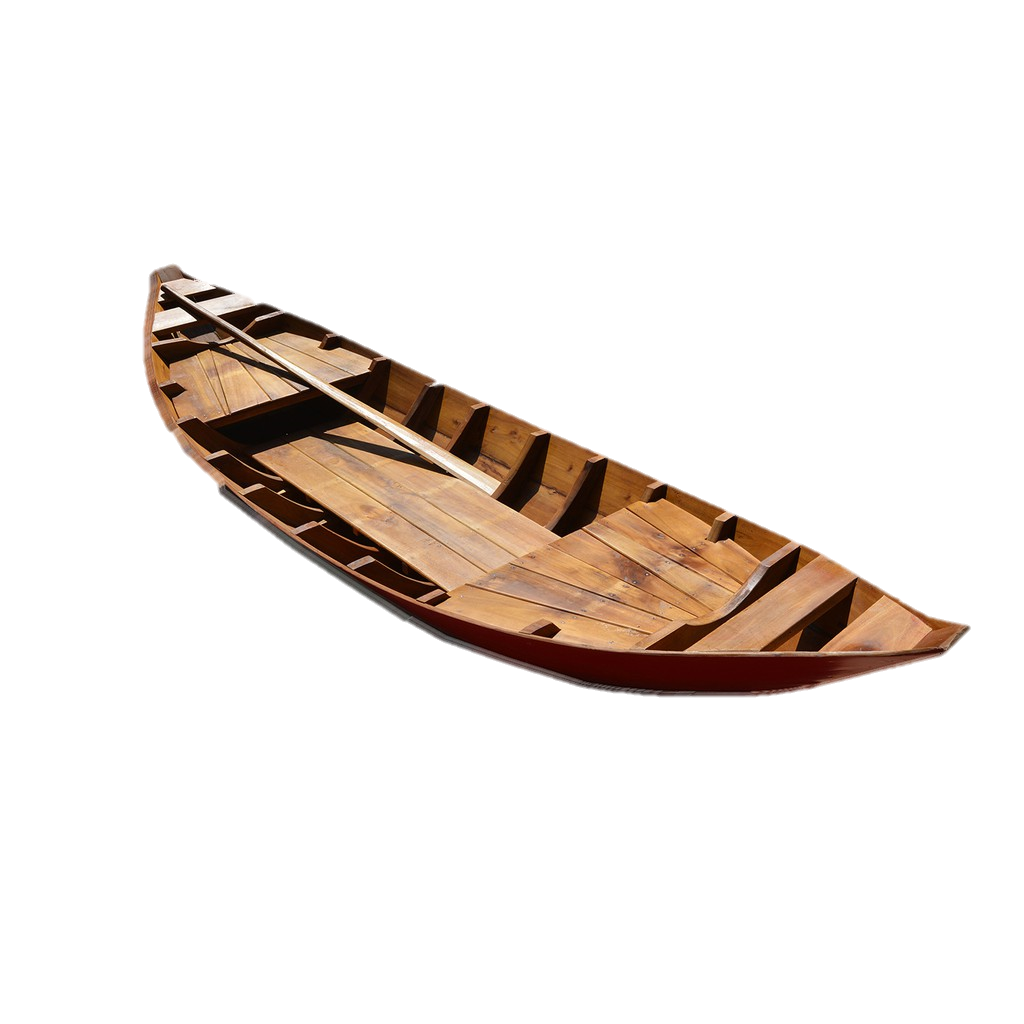 Nghe bạn thuyết trình về nội dung văn bản “Ghe xuồng Nam Bộ” đã học và ghi lại các ý chính của bài thuyết trình đó.
[Speaker Notes: Giáo án của Hạnh Nguyễn (0975152531) https://www.facebook.com/HankNguyenn]
Bảng kiểm
[Speaker Notes: Giáo án của Hạnh Nguyễn (0975152531) https://www.facebook.com/HankNguyenn]